CHOPTo cut into small pieces
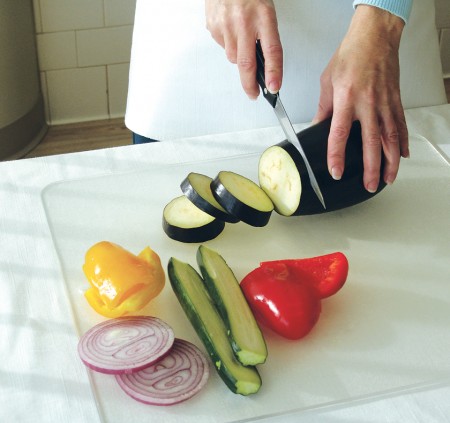 CREAMTo work sugar and fat together until the mixture is soft and fluffy
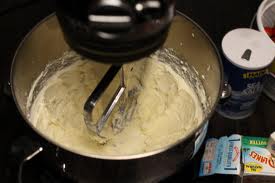 CUT INTo cut fat into flour with a pastry blender or two knives
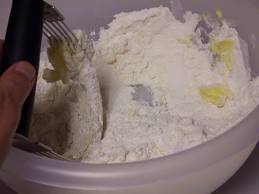 DICETo cut into very small cubes, about ¼”
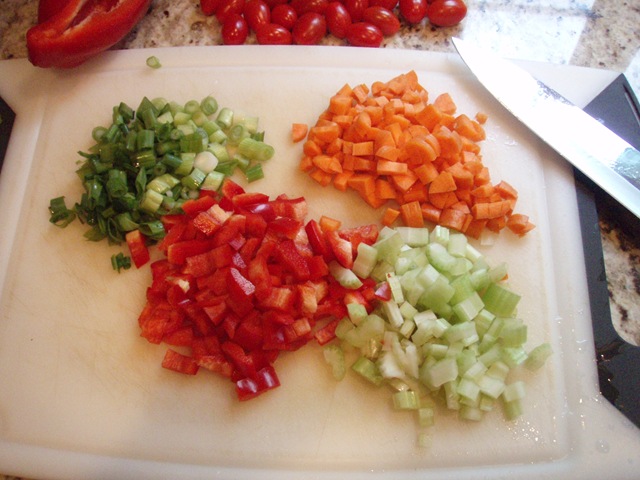 DREDGETo coat food heavily with other ingredients
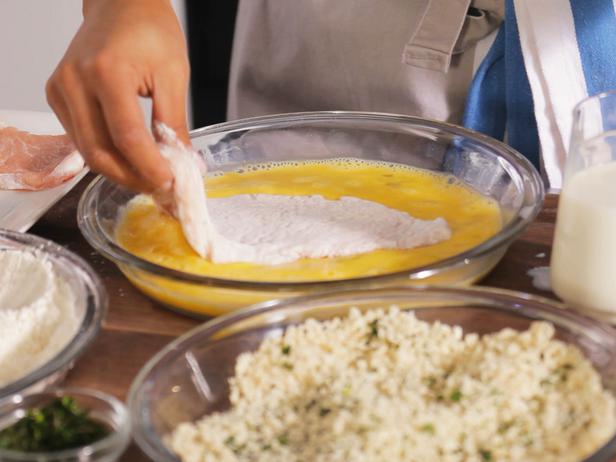 FLOURTo sprinkle or coat with a powdered substance, often breadcrumbs or seasonings
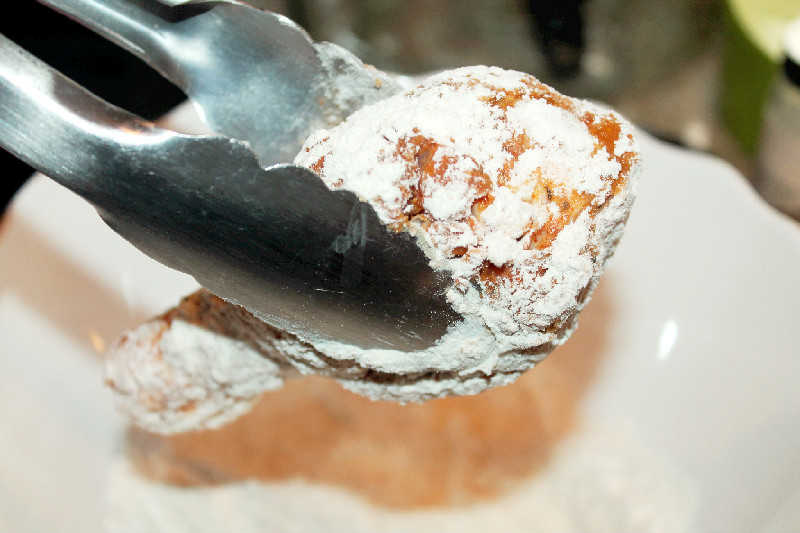 FOLDTo mix ingredients gently by turning one part over another
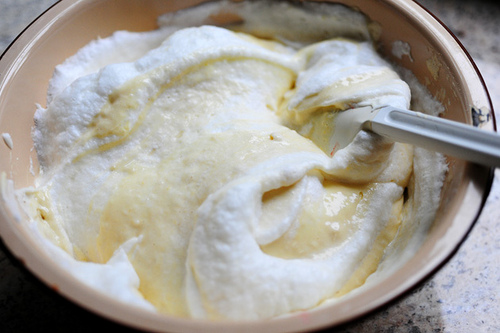 GRATETo finely divide food in various sizes by rubbing it on a surface with sharp projections
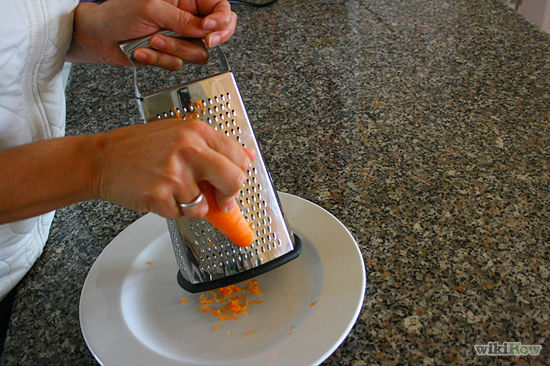 KNEADTo work dough to further mix ingredients and develop gluten
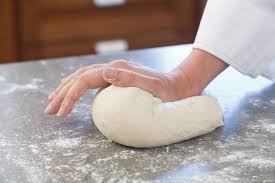 MINCEto cut food as finely as possible
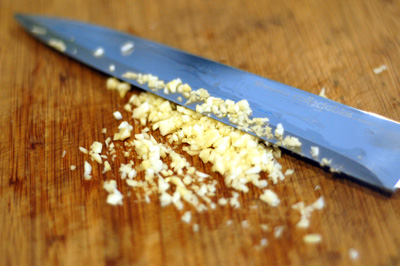 PEELTo remove or strip off the skin or rind of a fruit or vegetable
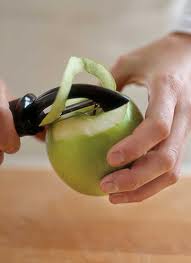 SautéTo brown or cook foods in a small amount of fat using low-med heat
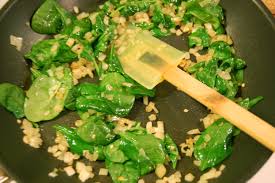 SIMMERTo cook just below the boiling point
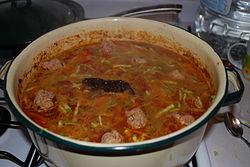 STEAMTo cook by vapor produced when water is heated to the boiling point
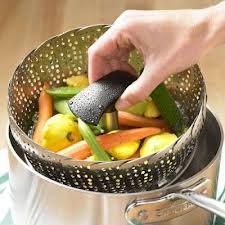 WHIPTo beat rapidly to introduce air bubbles into the food
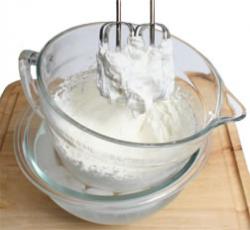